Основы практического использования нейронных сетей.Лекция 9. Трансформеры.
Дмитрий Буряк.
к.ф.-м.н.
dyb04@yandex.ru
Задачи анализа естественного языка
Natural Language Processing (NLP) – применение методов распознавания образов в словам, предложениям, текстам.
 Виды задач NLP:
 Классификация текста (text classification)
 Фильтрация контента (content filtering)
 Классификация отзывов  (sentiment analysis)
 Моделирование языка (language modeling)
 Перевод (translation)
2
ChatGPT
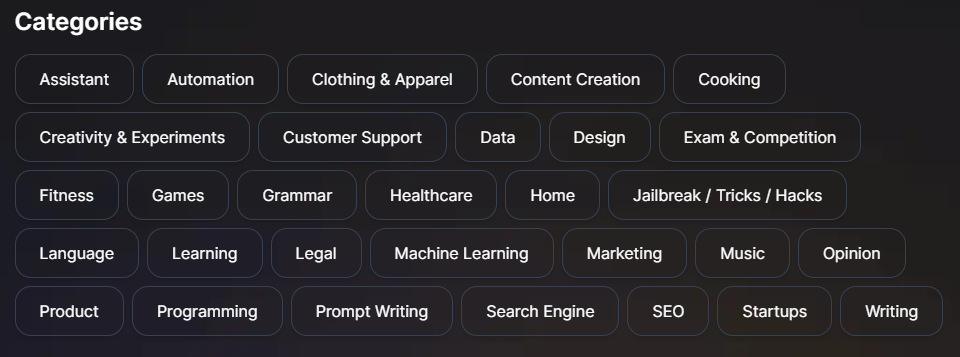 Chat Generative Pre-Trained Transformer
 Дообученная модель GPT-3
 175 млрд параметров
 Выпущен в ноябре 2022
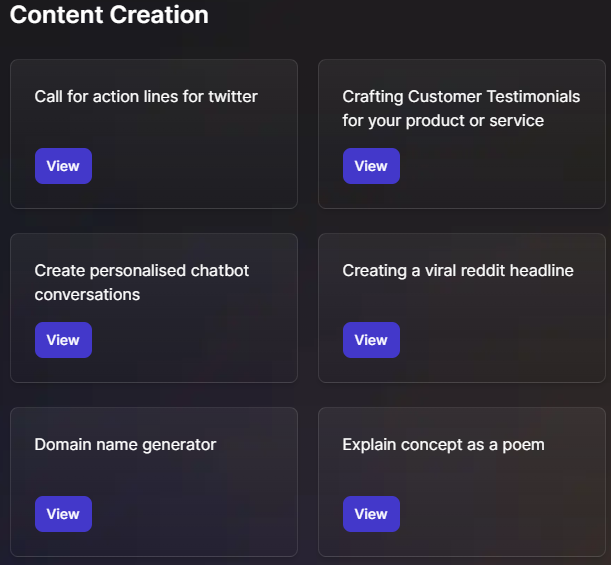 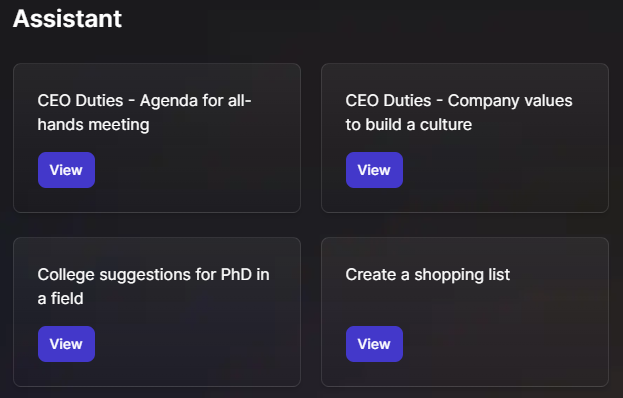 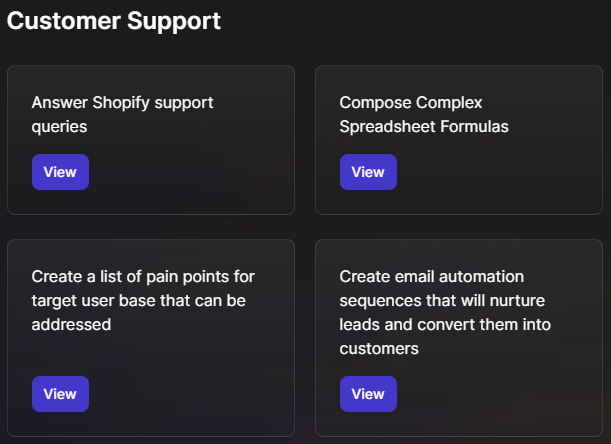 3
https://cookup.ai/chatgpt/usecases/
Предобработка текстовых данных
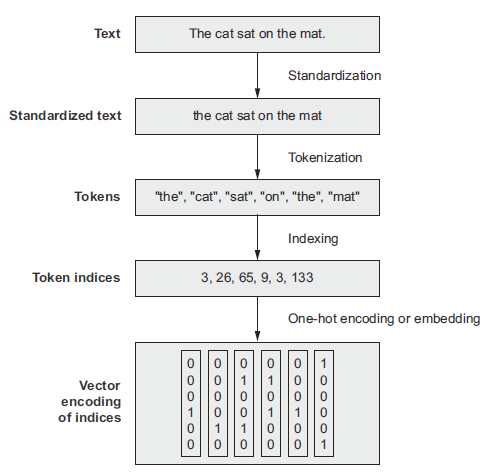 Нормализация:  приведение к прописным символам, удаление знаков пунктуации.
 Выделение токенов: символов, слов, групп слов (N-gram).
 Векторизация: преобразование токена в вектор (словарь → индекс слова в словаре → бинарный вектор/эмбединг).
4
Представление текста
Текст – множество слов (N-gram) – bag-of-words.
 сети прямого  распространения, персептроны.
 Текст – последовательность слов
 Рекуррентные сети (LSTM, GRU)
 Трансформеры
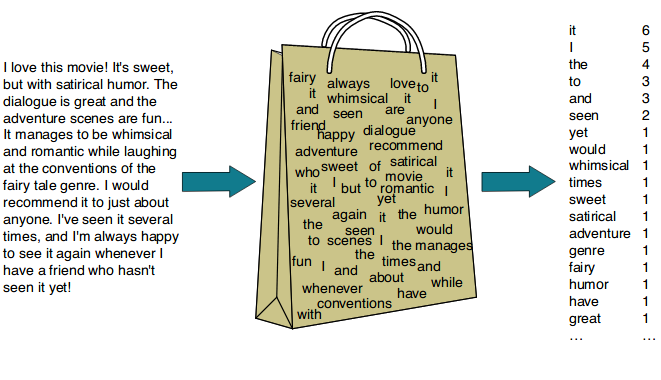 Представление типа bag-of-words
https://koushik1102.medium.com/nlp-bag-of-words-and-tf-idf-explained-fd1f49dce7c4
5
Векторизация. Дескрипторы слов.
Бинарные вектора (on-hot):
 высокая размерность
 ортогональны
 разрежены.
Не отражают свойств естественного языка
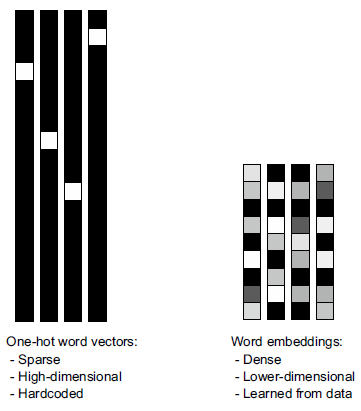 Формирование дескрипторов слов (эмбединг)
 вектора для близких по смыслу слов должны быть ближе, чем те, которые имеют разное значение
 получены в результате обучения
 word2vec
 GLoVe
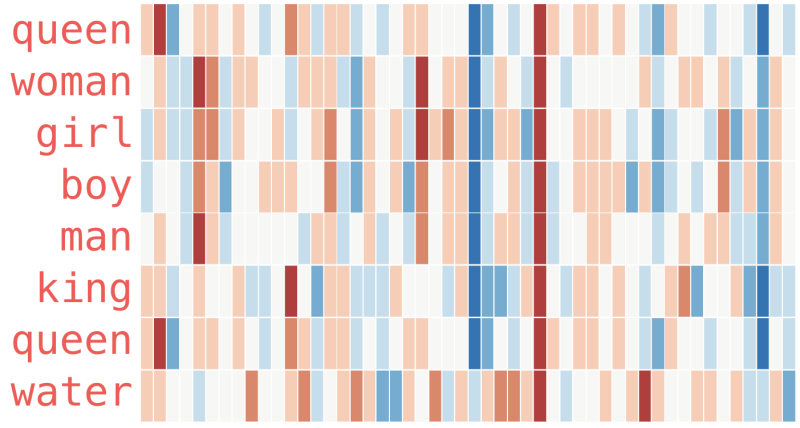 6
https://habr.com/ru/post/446530/
Трансформеры для обработки текстов
Vaswani et al. Attention is all you need, 2017
 Сеть прямого распространения, частично связанная, несколько параллельных ветвей, без сверточных слоев.
 Изначально предназначена для NLP, сейчас адаптирована для других задач, например, анализ изображений.
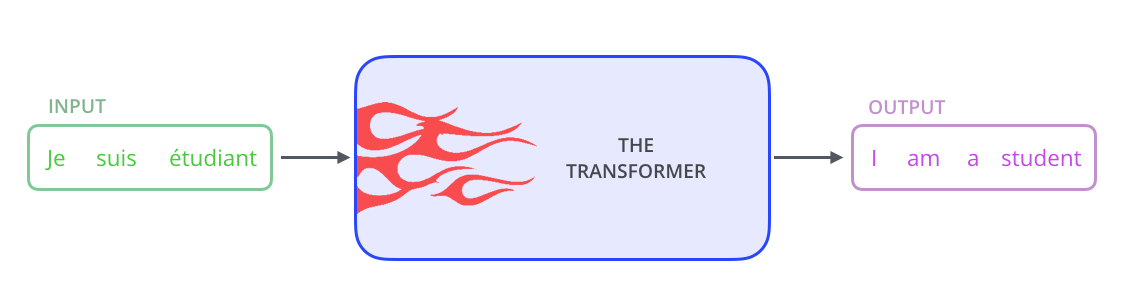 7
Структура трансформера
Энкодер - Декодер
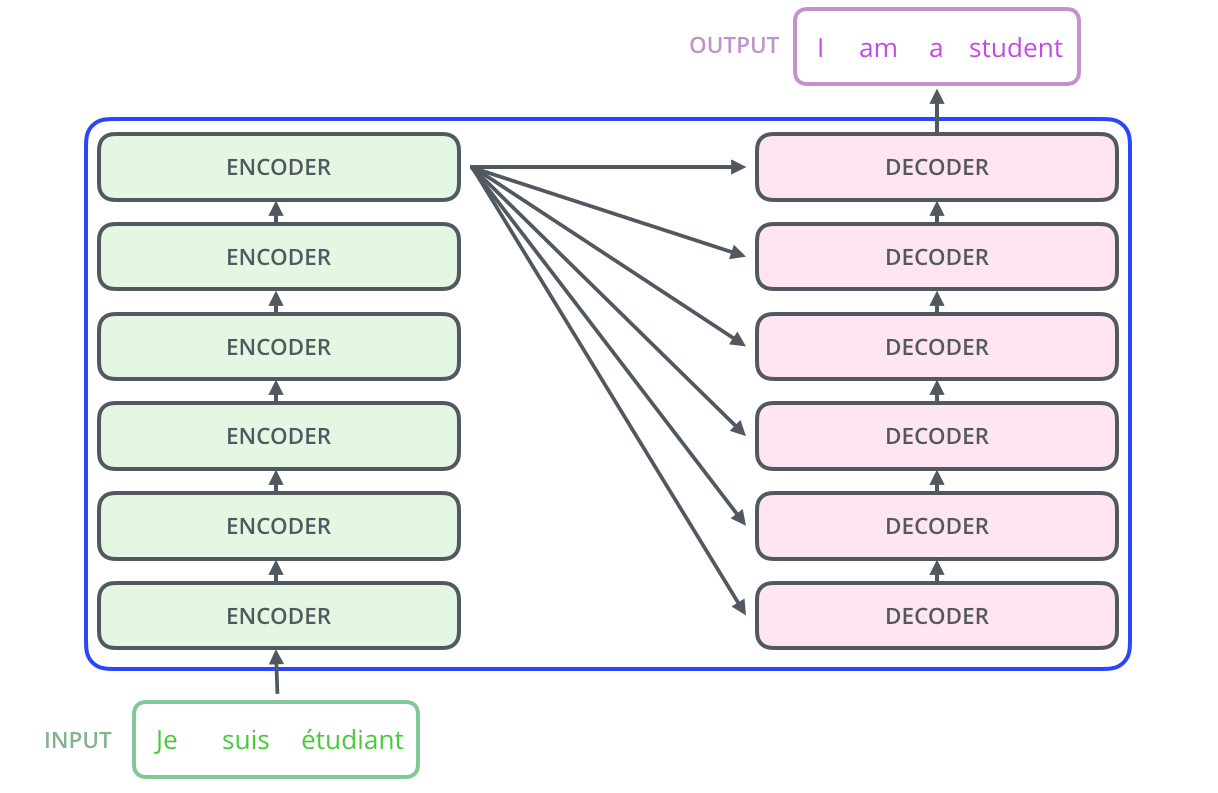 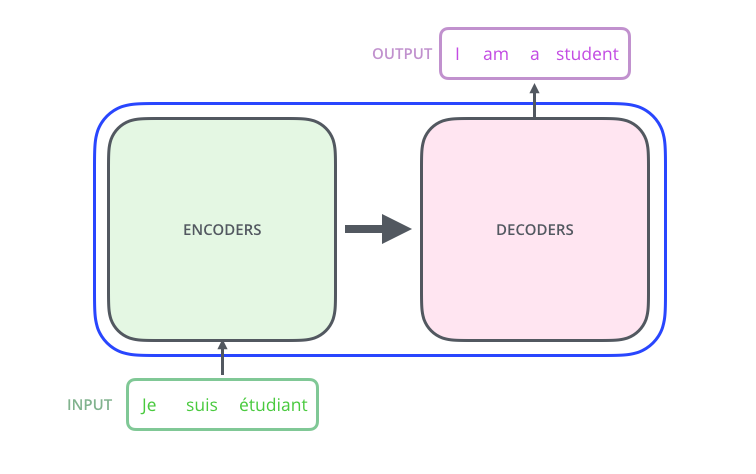 8
Энкодер
Слой внимания: оценить взаимосвязь слов во входящей последовательности.
 Сеть прямого распространения для отображения результата слоя внимания
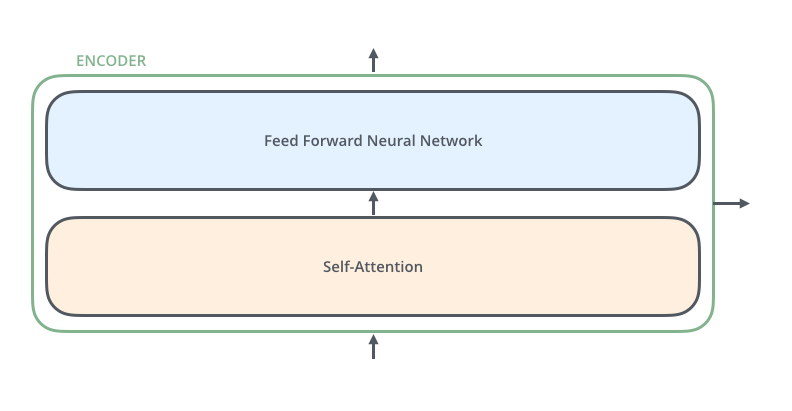 9
Механизм «Внимания»
Слова могут иметь разное значение в зависимости от контекста 
 Выделение признаков, зависящих от контекста.
 Цель – сформировать новое признаковое представление    в зависимости от других слов в последовательности.
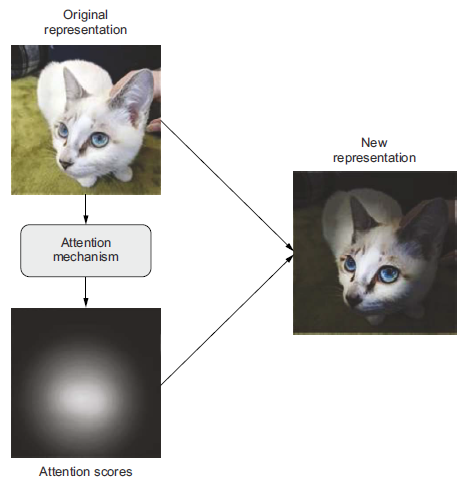 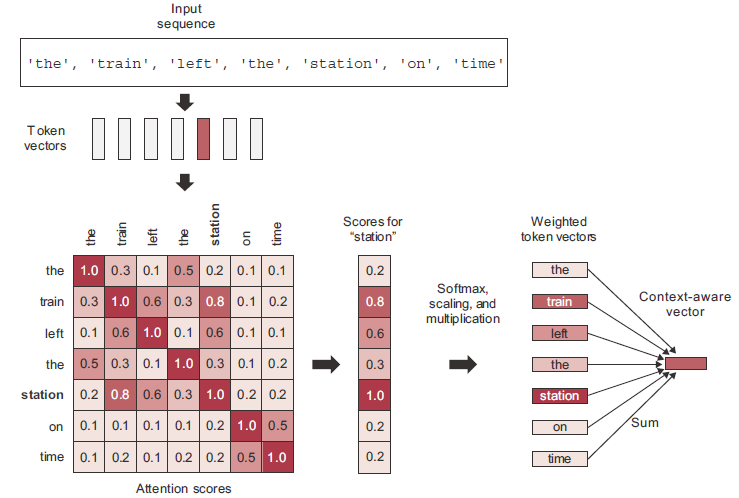 Идея реализации механизма «внимания» 
в глубоком обучение
10
Модель “Query-Key-Value”
Запрос (query) сравнивается с известными элементами данных (key) → коэффициент схожести.
 Для каждого известного элемента сопоставлен вектор значений (value).
 Результат сумма элементов значений, завешенных коэффициентами схожести.
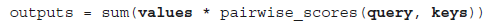 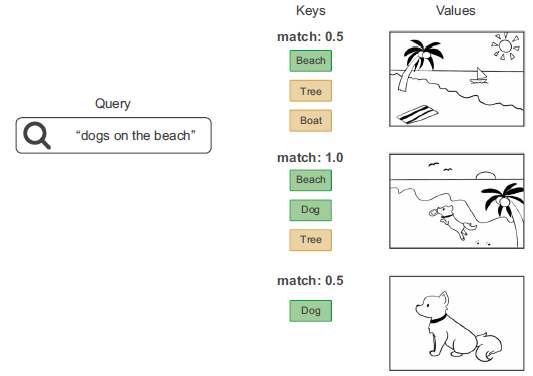 Применение модели “query-key-value” для ранжирования изображений по их релевантности текстовому запросу
11
Пример “Query-Key-Value” (1)
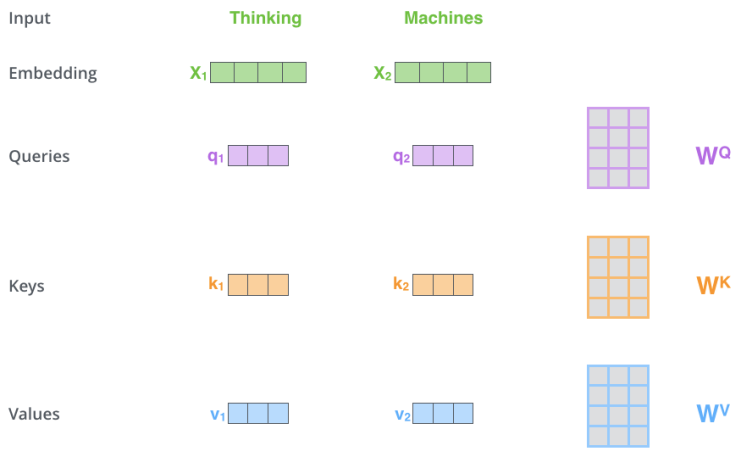 Элементы запрос, ключ и значение – результат умножения входного эмбединга на соответствующую матрицу
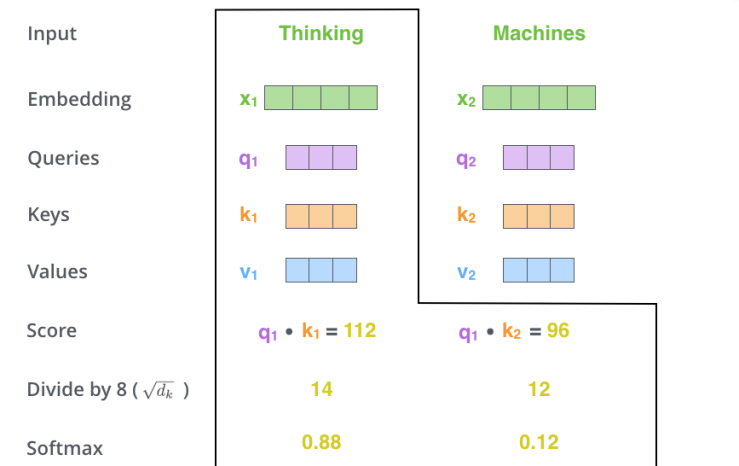 Вычисление коэффициента схожести и взвешивающих коэффициентов(деление на 8 – для данного примера)
12
Пример “Query-Key-Value” (2)
Получение представления с учетом внимания для входного слова
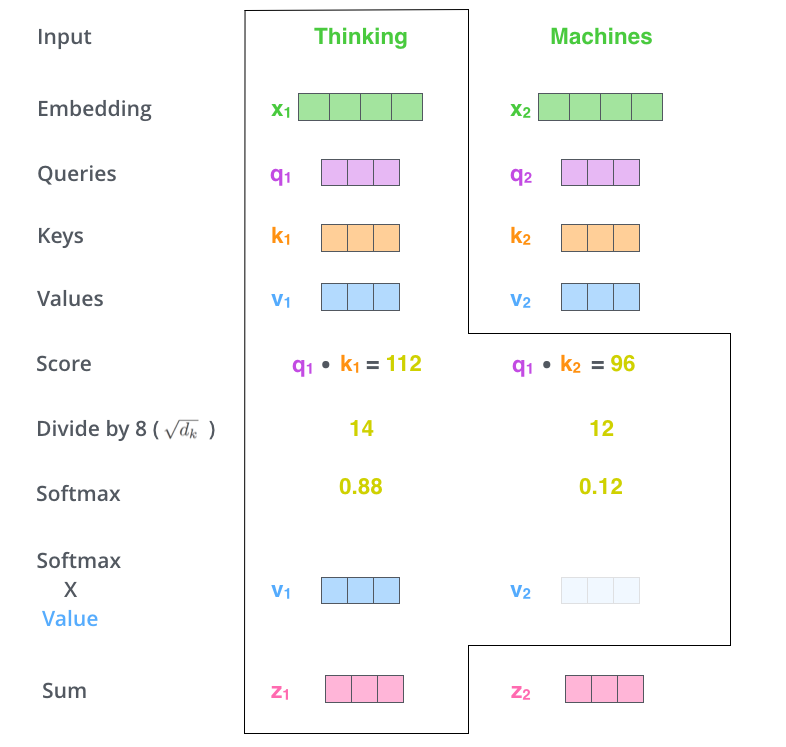 13
Множественное внимание
Формирование нескольких представлений (параллельно) для входной последовательности с последующей конкатенацией
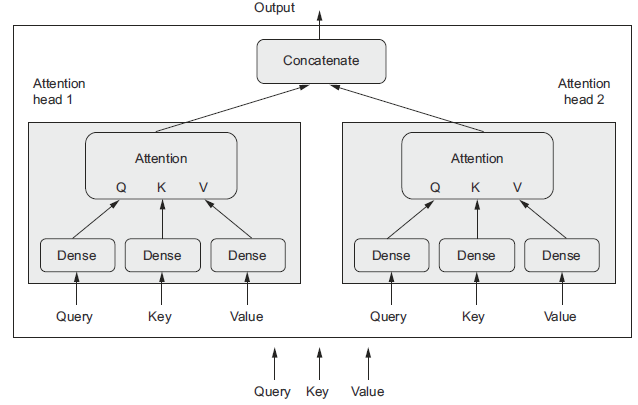 14
Пример множественного внимания
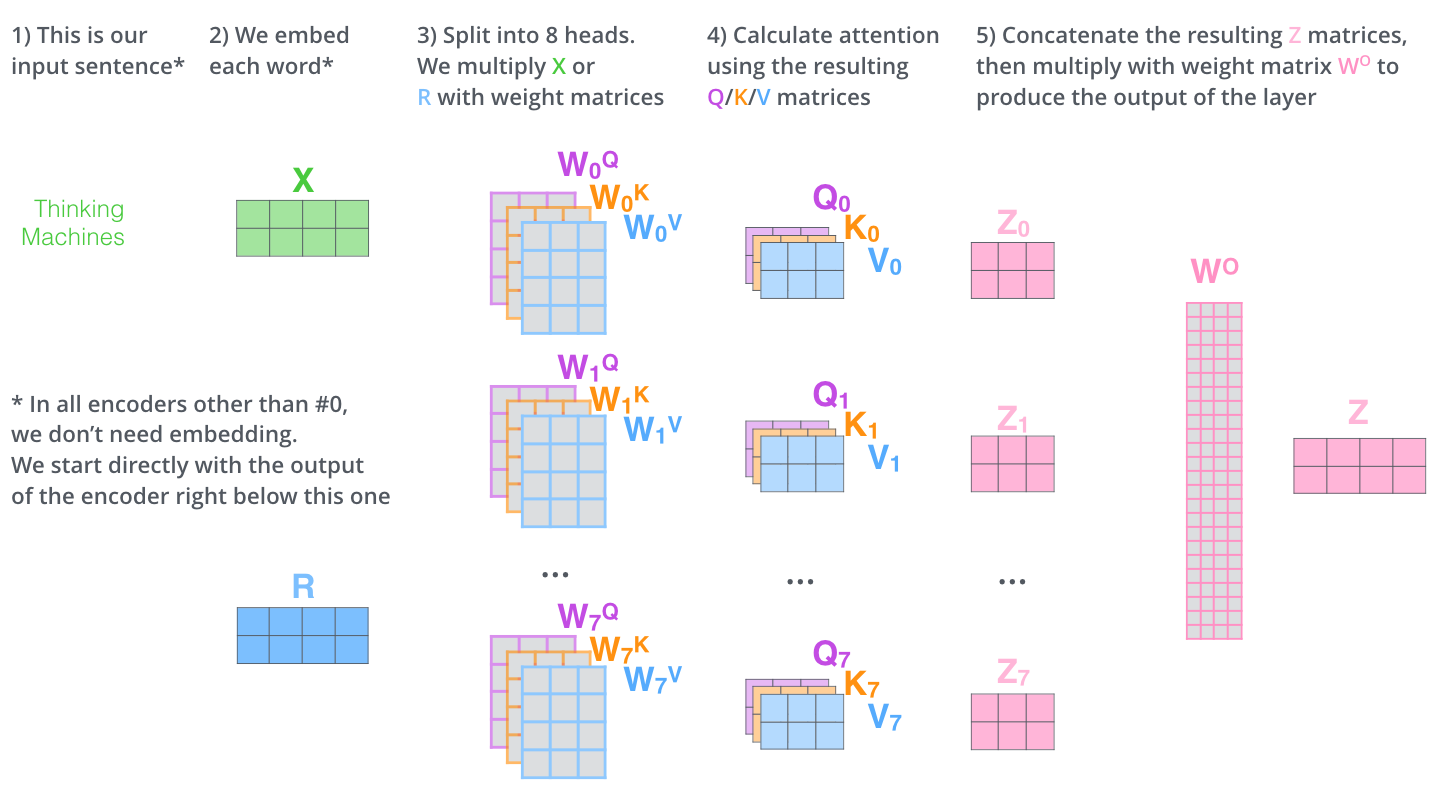 15
Позиционное кодирование
Необходимо учитывать порядок слов в последовательности.
 К вектору эмбединг слова добавляется вектор, определяющий его позицию в предложении.
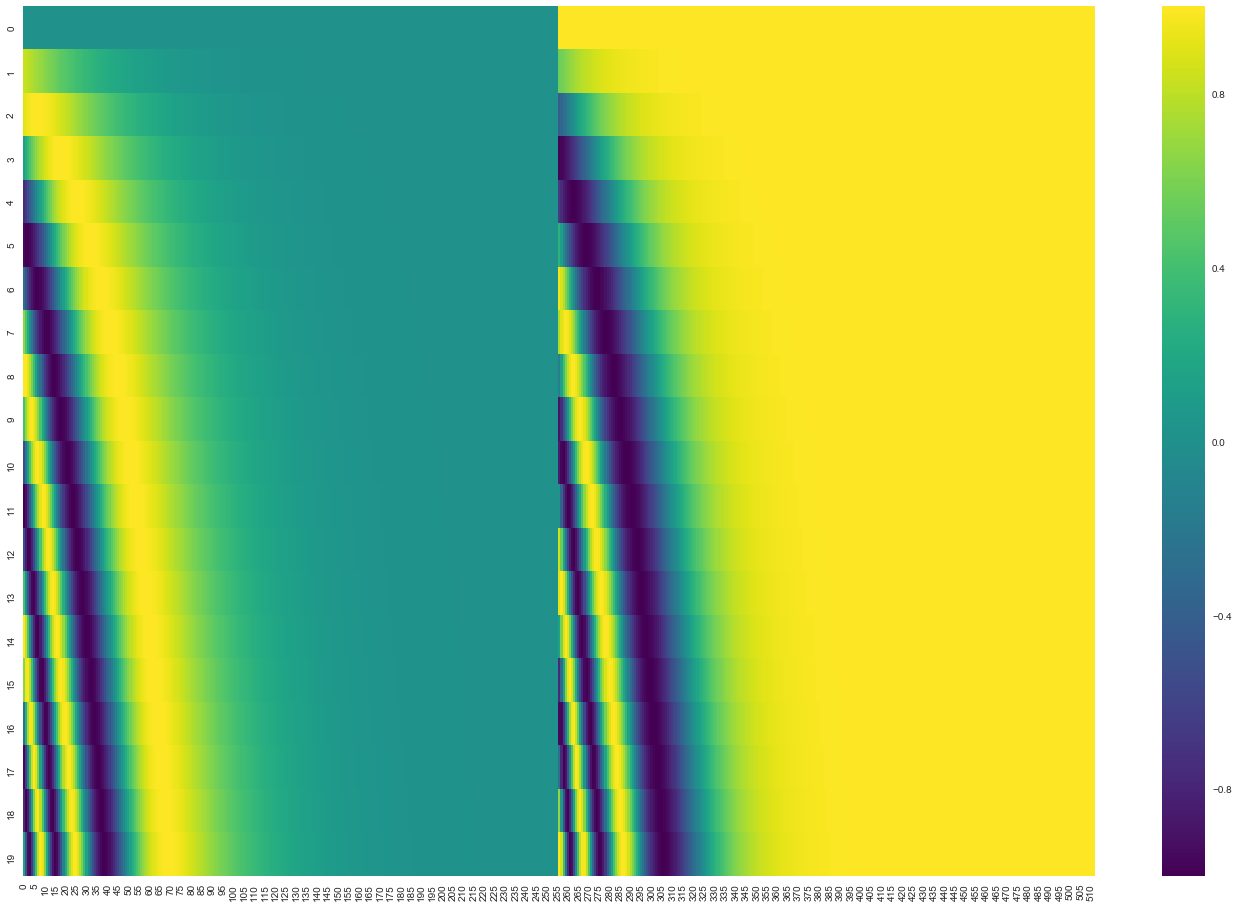 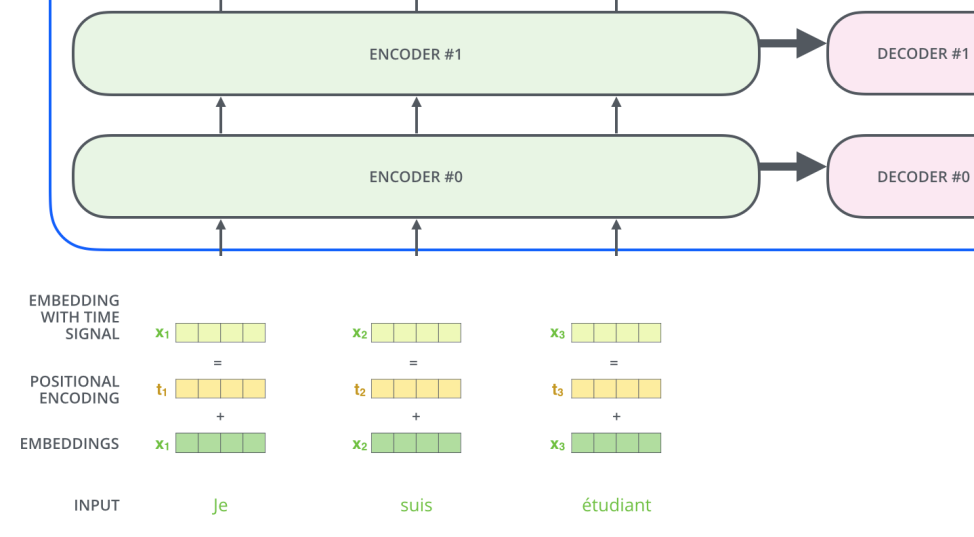 Пример позиционного кодирования для 20 слов. Длина вектора - 512
16
Архитектура энкодера
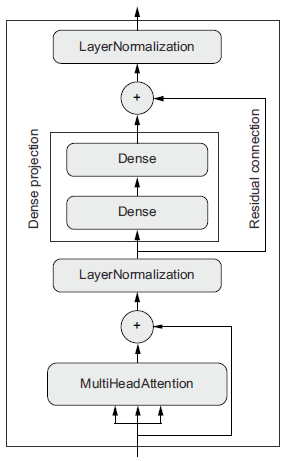 Энкодер + классификатор = решение для классификации текстов.
 Энкодер + Декодер = модель для задач последовательность – последовательность (sequence-to-sequence)
 перевод
 составление абстракта для текста
 ответ на вопрос
 генерация текста.
17
Модель sequence-to-sequence
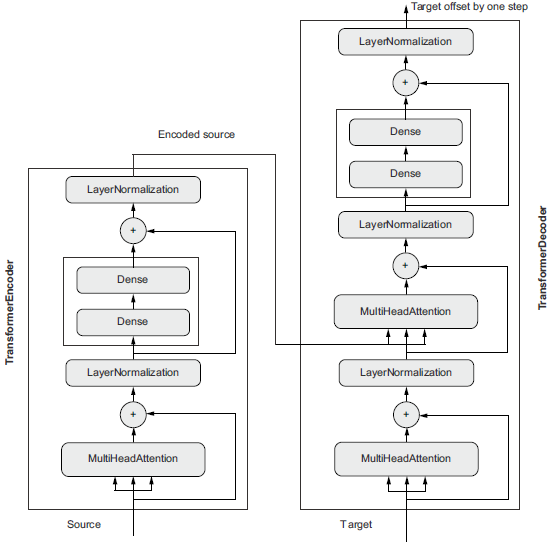 Декодер предсказывает выходное слово на основании его взаимосвязи со словами в исходной последовательности:
 выходное слово – запрос
 исходная последовательность – ключ, значение
18
Генерация выходного слоя
Линейный слой + softmax = вектор (размер словаря)
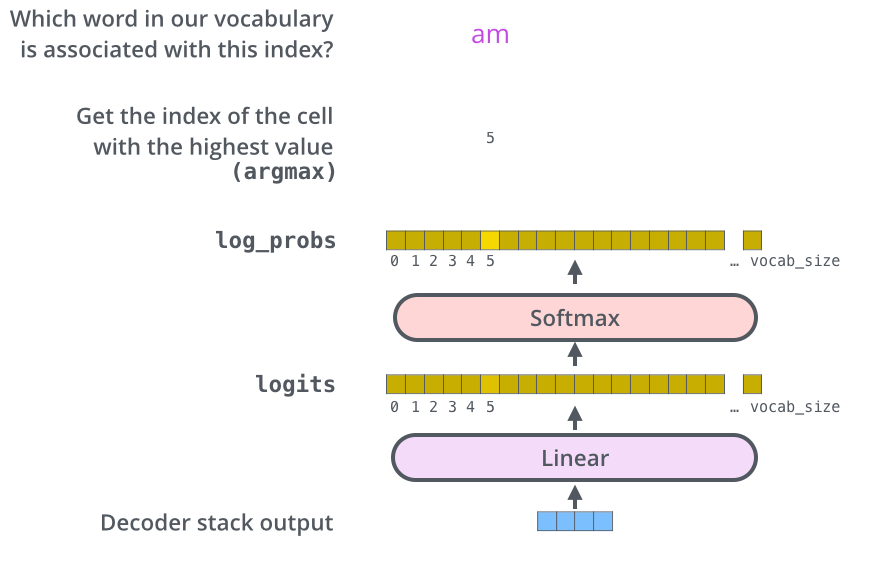 19
Пример sequence-to-sequence(1)
Кодирование входной последовательности, получение первого выходного слова.
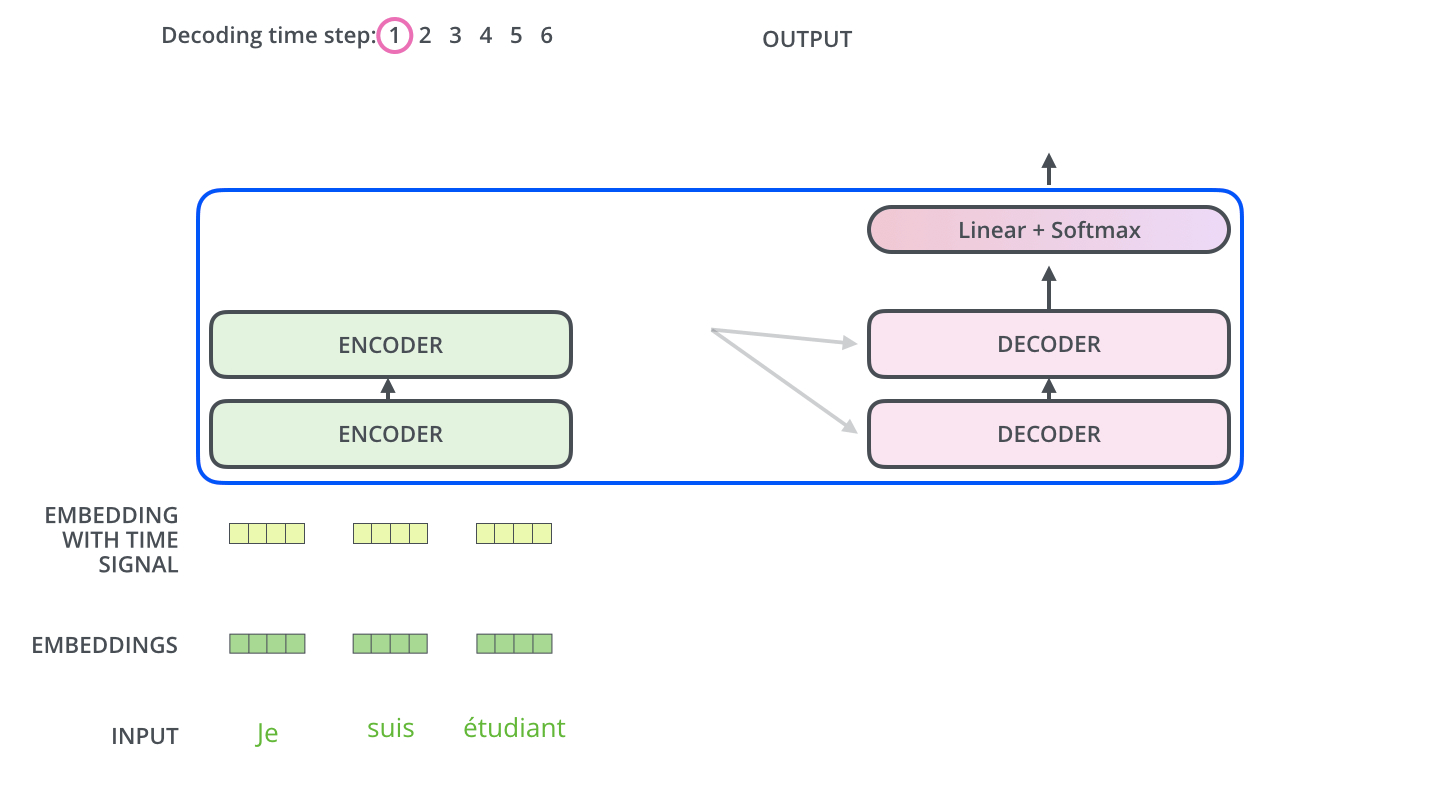 20
Пример sequence-to-sequence(2)
Вызов декодера с текущим сгенерированным фрагментом  пока не появится флаг окончания генерируемой последовательности.
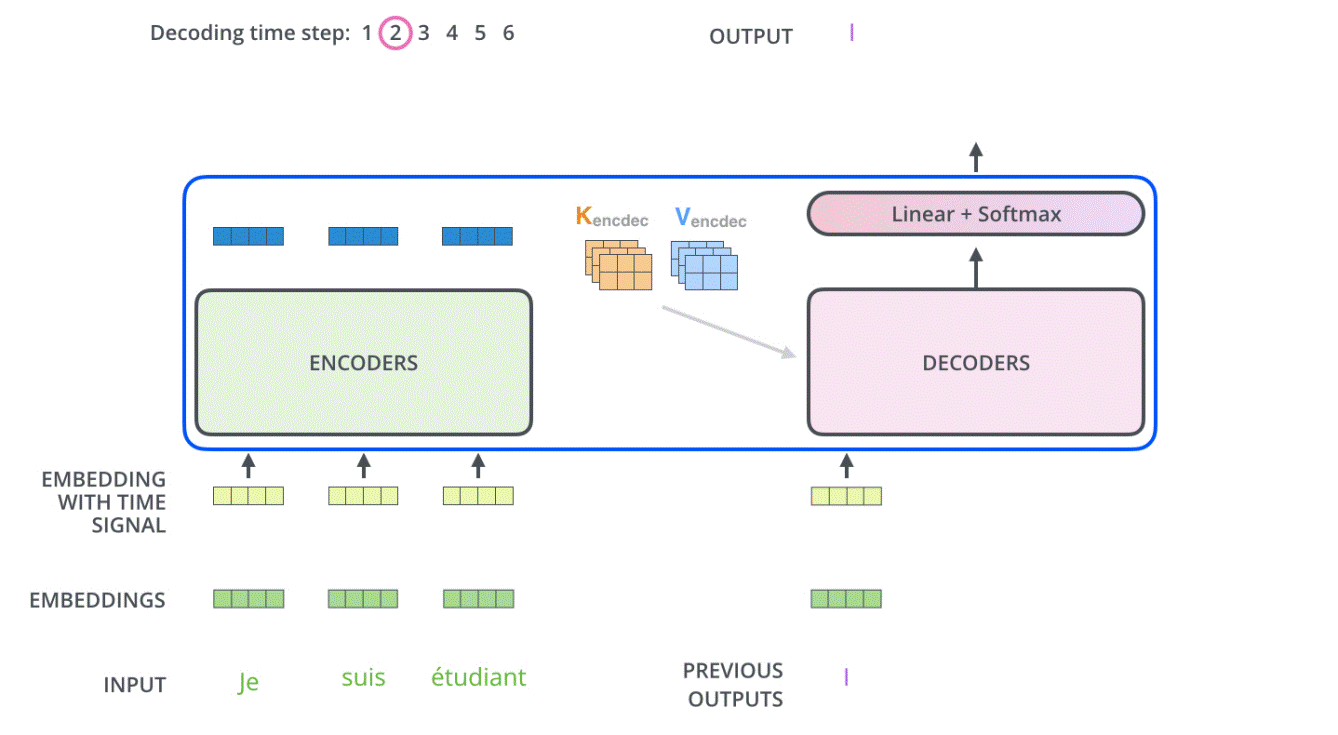 21
ChatGPT. Недостатки
Единственный запрос не эффективен  последовательность детализированных      запросов
 Достоверность ответов:     - например, запрос цитаты подтверждающей какой-то факт  несуществующий автор, несуществующая книга, цитата относится к другой теме. 
 Вероятностная модель: ответ зависит от контекста 
 Баланс Популярность-Специфичность
Запрос
Очень специфичная тема
Специфичная тема
Общий запрос
Недостоверная информация
Полезная информация
Общий ответ
Ответ
https://habr.com/ru/post/713606/
22
ChatGPT. Возможности
Поиск: Можно быстро находить нужную информацию, качество зависит от темы
 Разделение запроса на части и формулирование новых запросов на основе ответов повышает эффективность.
 Объяснение сложного концепта на разных уровнях сложности, например, идея книги. 
 Освоение новых навыков, например изучение иностранного языка (написание текстов на заданную тему).
 Быстрое изучение новых областей знаний: получение основных концепций, идей, взаимосвязей (быстрее, чем через интернет поиск).
https://habr.com/ru/post/713606/
23
Литература
François Chollet. Deep Learning with Python, Second Edition, 2021
 Transformer в картинках (https://habr.com/ru/post/486358/)
24